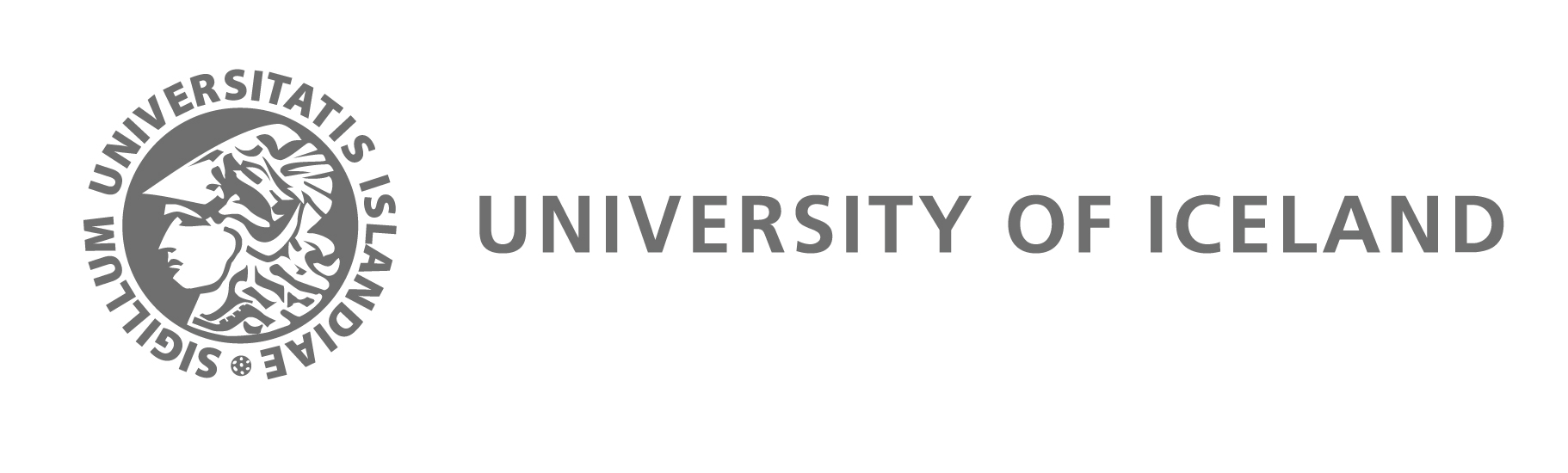 Explanations of Icelandic CollapseNeoliberalism or Government Intervention?
Professor Hannes H. Gissurarson
APEE, Las Vegas 14 April 2014
What Happened in Iceland in 2008?
Icelandic bank collapse no worse a crisis than in many other European countries
Icelandic banking sector big, but so were such sectors in Switzerland and the UK
Icelandic bankers reckless, but not more so than in other countries
Worked under same regulatory framework as in other EEA countries
Real explanations: Vulnerable situation, crucial decisions
Seven EU countries hit harder
[Speaker Notes: Source: Eurostat website. Real GDP growth, 2001–2010 (% change compared with the previous year; average 2001–2010).]
No more “oversized” than others
[Speaker Notes: Norris, Floyd (2008). The World’s Banks Could Prove Too Big to Fail — or to Rescue, New York Times 10 October. His source is quoted as being Bridgewater Associates.]
No more “reckless” than others
UBS bailed out: fined $1.25 bn for destroying documents on Jews; $780 mn ffor assisting in tax evasion; $1.5 bn, for rate rigging
Danske Bank bailed out (with dollars from Fed)
RBS bailed out, £45 billion in capital, £275 in liquidity: fines for rate rigging, money laundering for Iran and Sudan 
ING bailed out, €10 billion in capital: fines for money laundering
[Speaker Notes: Spiegel online, 11 December 2012. Whistleblower Accusations. For American fines, see e.g. http://www.sec.gov/spotlight/enf-actions-fc.shtml]
Others Needed Help: Currency swaps
Aggregate transactions with CBs: $10,057 bn
ECB $8,011 (79.7% of total)
CB of the UK $919 bn
CB of Switzerland $466 bn
CB of Denmark $73 bn
CB of Sweden $67 bn
CB of Norway $30 bn
Also CBs of Japan, Korea and Mexico
[Speaker Notes: United States Government Accountability Office. Federal Reserve System. Report to Congressional Adressees. Washington: July 2011. Table 24. Online at: http://www.gao.gov/Products/GAO-11-696 Cf. Federal Reserve reveals trillions dished out to world banks to aid financial crisis... including $1.5trillion to British banks, Daily Mail 2 December 2010. Read more: http://www.dailymail.co.uk/news/article-1334929/Federal-Reserve-reveals-trillions-dished-world-banks-aid-financial-crisis.html#ixzz2bIMJWJRQ]
No less regulated than others
Iceland joined EEA in 1994 and operated under same financial regulation as other member-states (including 27 EU countries)
Reserve requirements same as in other EEA member-states; reduced, only to make them equal to those of competing European banks
Free market reforms in 1991–2004, but only to bring Iceland into line with neighbours
1991–2004 Reforms
Corporate subsidies cut
Tax reductions: corporate tax from 45% to 18%, other taxes simplified and reduced
Privatisation, revenue used to pay up public debt
Stabilisation, inflation brought down, ITQ system in fisheries further developed
Pension reforms, pension funds made sustainable
Legal reforms: public administration, information
Consequence: Good reputation, high ratings
More Revenue with Lower Rate
[Speaker Notes: Source: Statistical Bureau of Iceland. Suggested by Edward Prescott.]
Irony: High Ratings Led to Bubble
[Speaker Notes: Source: Asgeir Jonsson, lecture 7 October 2013.]
External Debt: 2004 Crucial Year
[Speaker Notes: Source: Central Bank, Statistics: http://statistics.cb.is/data/set/1wsf/#!display=line&ds=1wsf!1yuk=6 [accessed 4 August 2013].]
From Market to Crony Capitalism
1991–2004 market capitalism: competition, independent judiciary, free media, economic power separate from political power
2004 battle about media law, Oddsson loses, Jon Asgeir Johannesson of Baugur wins 
2004–2008 crony capitalism: Johannesson owned media, supported by politicans (and supporting them), cooperative judiciary
Baugur Bubble
[Speaker Notes: Source: Special Investigation Commission, Report, 2010, Vol. 7, Ch. 21, supplementary data.]
Hence, additional systemic risks
General international risks: moral hazard; government mistakes; difficulty of pricing risk with new techniques
One additional risk for Iceland, SIC: too much cross-ownership, overvalued assets, Jon Asgeir Johannesson and his cronies
Another additional risk for Iceland: field of operations all of EEA; field of institutional support Iceland alone
Three crucial decisions abroad
24 September 2008, Fed refuses to make currency swap agreements with Iceland, makes them with Scandinavia at same time
7 October 2008, British Labour government closes the two Icelandic-owned banks in England, bails out all other banks at same time
8 October 2008, British Labour government uses anti-terrorism law against Icelandic companies, stopping all transfers to or from Iceland, making recovery impossible
Unnecessary losses
Asset management section of Singer & Friedlander sold for £5 mn, real value £30 mn
Glitnir Norway sold for NOK 300 mn, had been bought year before for 3.1 bn
Finn Haugan, chairman of Norwegian Guarantee Fund, also leader of savings banks buying Glitnir Norway! Valued month later NOK 2 billion
Glitnir Sweden sold for SEK 60 mn, had been bought 4 years earlier for SEK 380 mn
Glitnir Finland sold for €3,000, shareholder value abouve €40 mn, sold 2013 for €200 mn
Lessons from Bank Collapse
Bail-out not possible: Blessing in disguise 
Banks did not bring down Iceland: governments
Extensive regulation did not hinder crisis
Strictly regulated financial sector creates false security
Harmonisation creates additional systemic risk
Necessary: more correct pricing of risk, if competition and diversity in markets, also smaller units
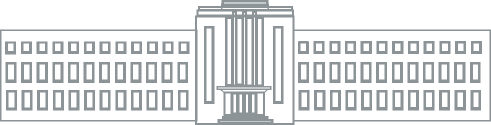